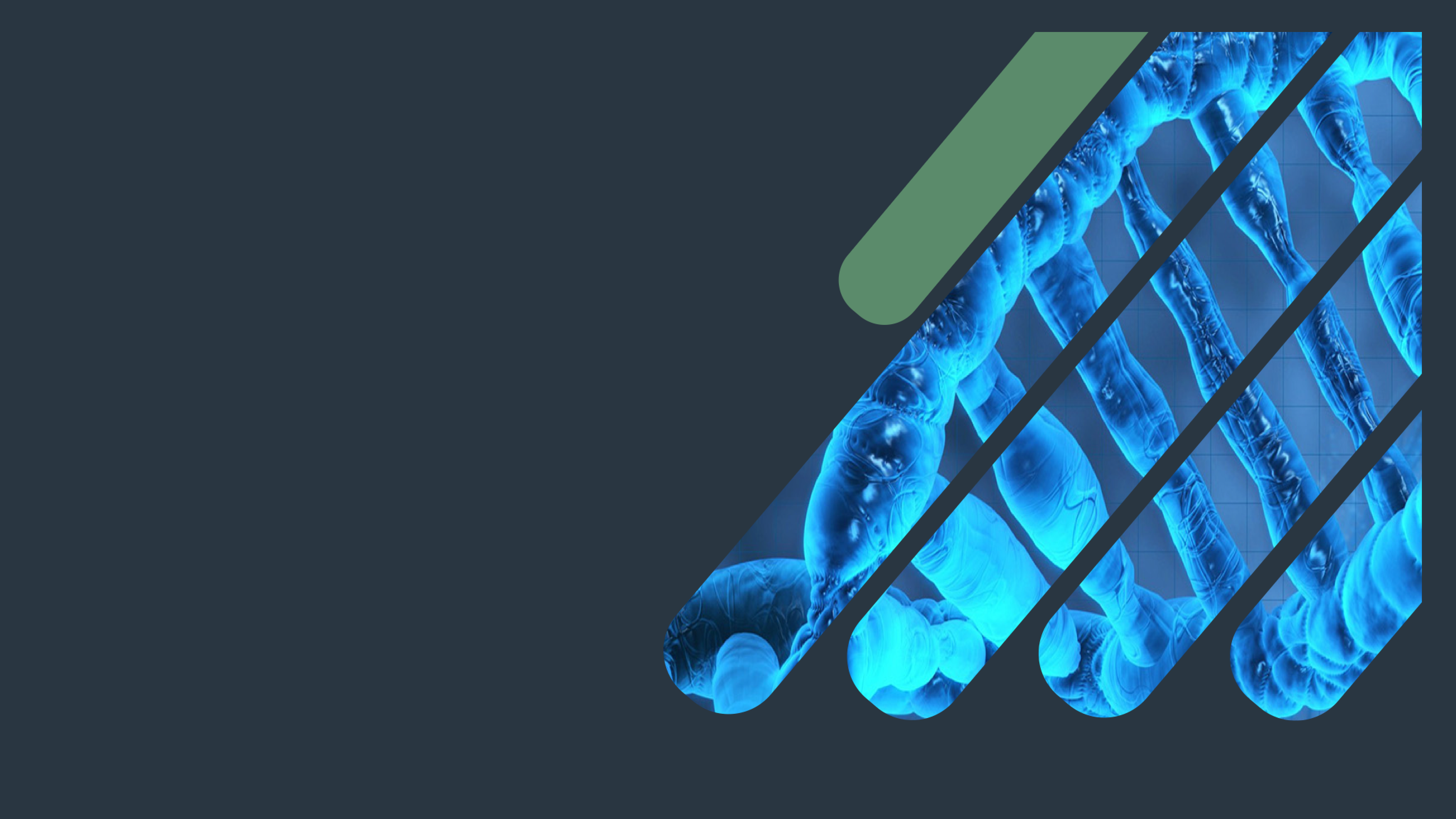 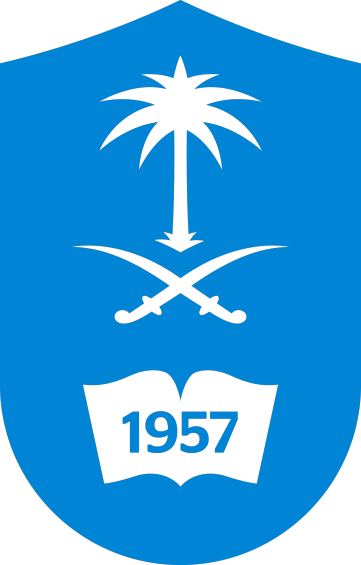 Biochemistry
Lipoprotein Metabolism
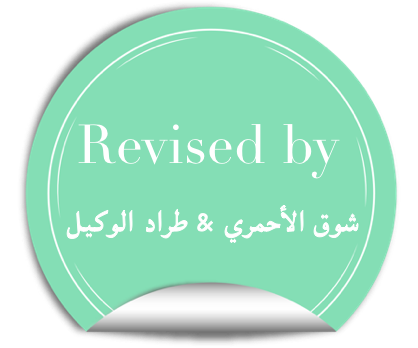 Cry a river.
Build a bridge.
Get over it !!
Important.
Extra Information.
Doctors slides
Doctors notes
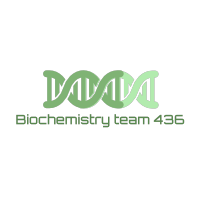 436 Biochemistry team
1
Objectives:
By the end of this lecture, the First Year students will be able to:
Define and list the types, structure and composition of lipoproteins
Understand various functions of lipoprotein particles
Compare the functions of lipoprotein particles and their implications in disease
Understand the metabolism of chylomicrons, VLDL and LDL particles
List the diseases due to imbalance in the metabolism of lipoproteins
2
Lipoproteins:
It means they have Lipids + Proteins
due to this they have to be
Solubilized
Lipids are hydrophobic molecules 
Transported in plasma as lipoproteins particles
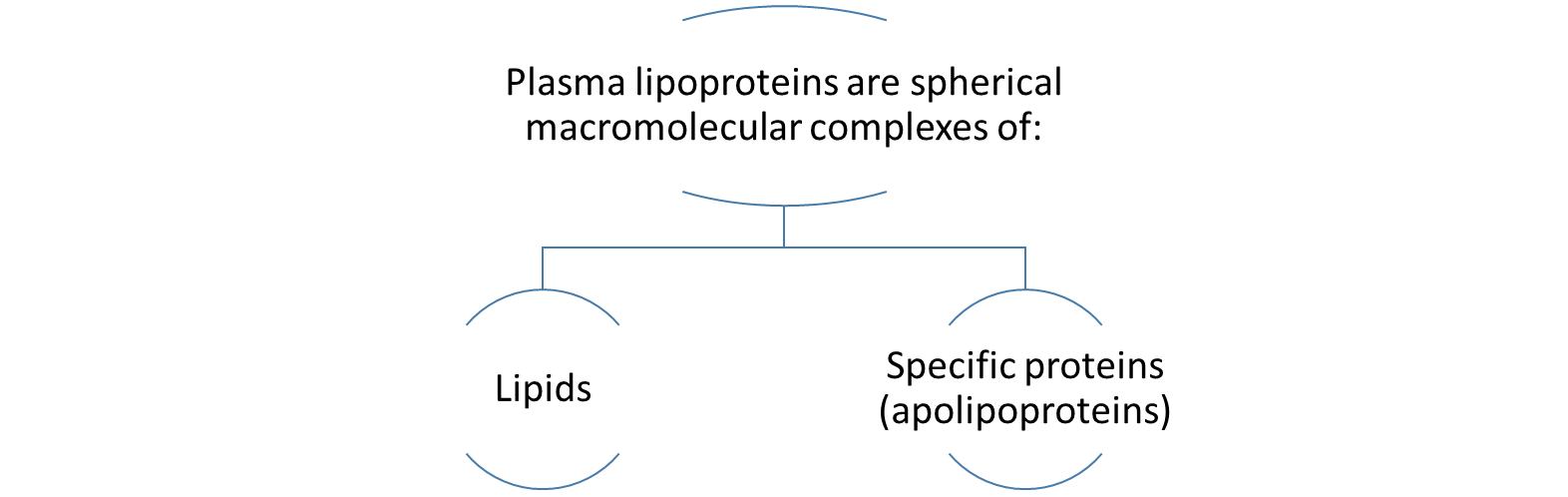 Team 436 : why do we need lipoproteins compounds? 
Lipid compounds are relatively water insoluble, therefore, they are transported in the plasma (aqueous) as “Lipoproteins”.
Lipoproteins keep lipid contents soluble while transporting them to and from tissues
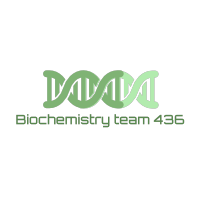 3
Types of lipoproteins:
قاعدة لتسهيل حفظ المكونات :
High density = High % of proteins 
Low density =  high % of Lipids
HDL (high density lipoproteins)
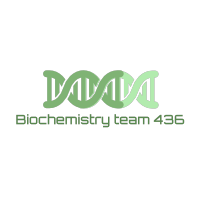 4
Types of lipoproteins:
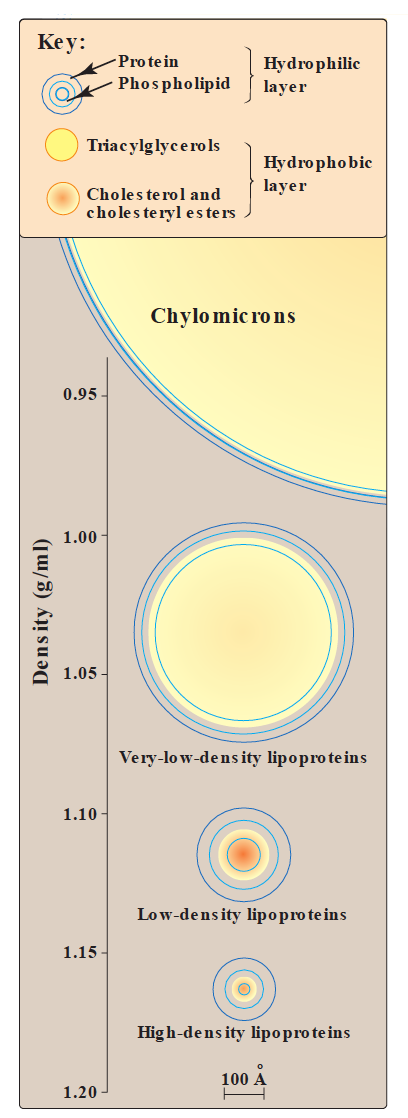 -density depends on the amount of portions .
-high density = more weight = High % of proteins 
If you are going to put 2 particles inside the water one has a high density and the other one has a very low density what will happen ?
one will sink and the other one will float.
Chylomicron which has the least density and HDL has the highest density, what is making these lipoproteins particles more or less dense that’s the amount of protein in them.
Which means chylomicrons has proteins and lipids.
Another thing when we said that HDL has more protein than Chylomicron  we didn't mean the amount itself but the percentage of the whole complex ( lipid + protein ) so its relative .
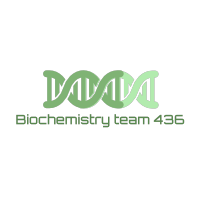 5
Composition of lipoproteins:
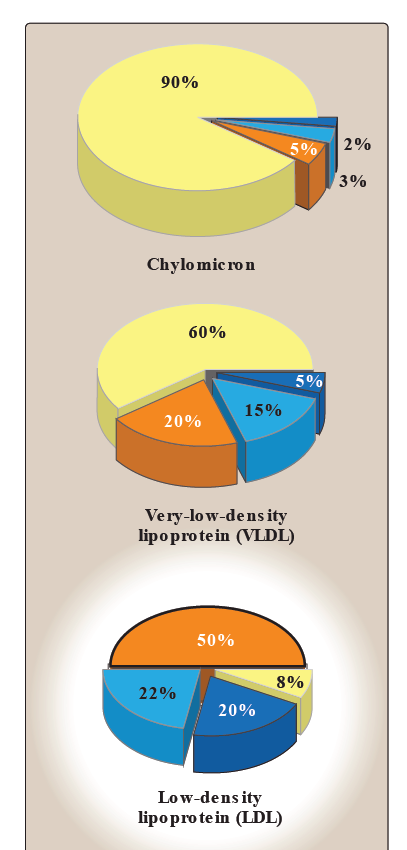 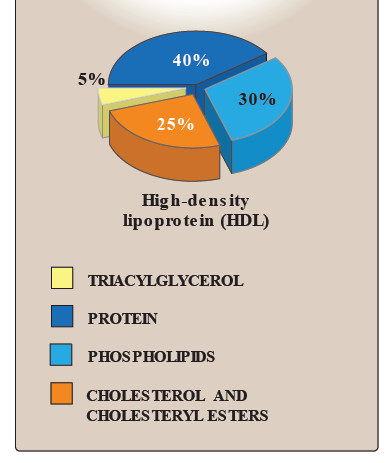 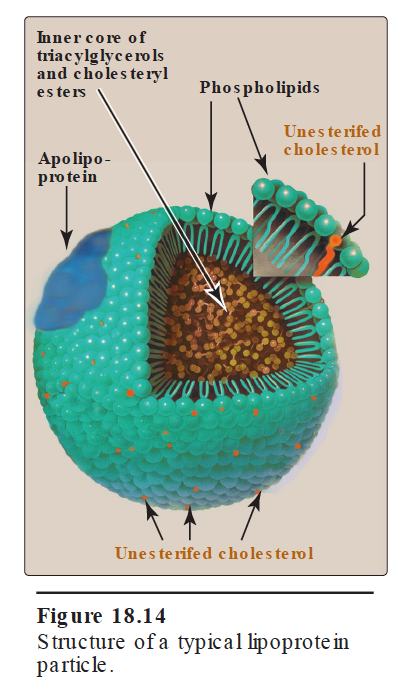 TAGs are mainly transported by:
Chylomicrons
VLDL
Cholesterol mainly transported by:
LDL (Bad cholesterol) 
It carries cholesterol from the liver to
The tissues
HDL (Good cholesterol)
It carries cholesteryl ester
ملاحظة : مو مطلوب منا نحفظ النسب لكن الدكتورة نبهت على معرفة المكون الأكثر في كل مركب .
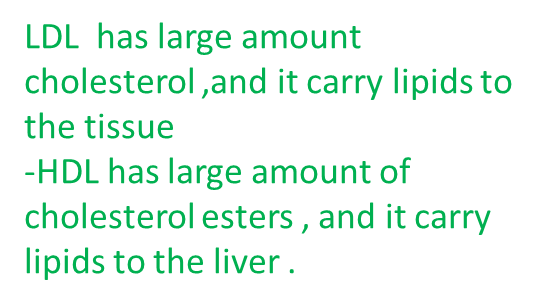 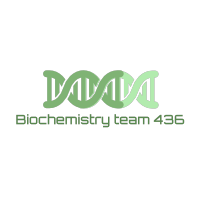 6
Apolipoproteins: it’s present in the lipoprotein particles
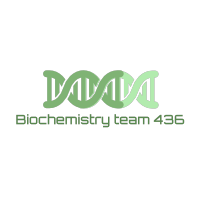 7
Chylomicrons:
Assembled in the intestinal mucosal cells.
The milky appearance of plasma after a meal is due to chylomicrons.
If you take the blood of a person after 2 hours of taking food and then separate the plasma, the plasma will have milky appearance because of the presence of chylomicrons.
The enterocytes take up the metabolized fat as fatty acids and they have also the fat soluble vitamins there. Once they are inside the enterocyte they are assembled into lipoprotein particles and then these lipoprotein particles are secreted out into the blood.
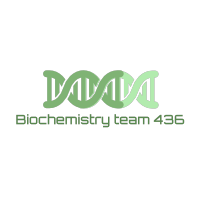 8
VLDL
Peripheral tissue degrade TAGs by lipoprotein lipase enzyme 
Imbalance in hepatic TAG synthesis and secretion of VLDL leads to fatty liver and occurs in:
1- Obesity
2- Type 2 diabetes mellitus
The liver produces TAG and they have to be transported out so in conditions when you have too much of lipids present in the blood and that’s why there’s too much of TAG and these fatty acids go to the liver and in the liver they are synthesized into TAG and this TAG is packaged as VLDL so it has to come out. If the balance between TAG synthesis and the secretion of  VLDL is disturbed there will be an accumulation of TAG or the fat deposition happens in the liver itself in the liver so we call it fatty liver.
it’s present in the extracellular surface of the membrane so when lipoprotein comes near the cell it acts on the lipids on triacylglycerol present in that lipoprotein and it takes that lipid inside and digest it.
نفس المعلومات بصياغة المرجع:
VLDLs are produced in the liver .They are composed predominantly of endogenous triacylglycerol (approximately 60%), and their function is to carry this lipid from the liver (site of synthesis) to the peripheral tissues. There, the triacylglycerol is degraded by lipoprotein lipase.
[Note: “Fatty liver” (hepatic steatosis) occurs in conditions in which there is an imbalance between hepatic triacylglycerol synthesis and the secretion of VLDL. Such conditions include obesity, uncontrolled diabetes mellitus, and chronic ethanol ingestion.]
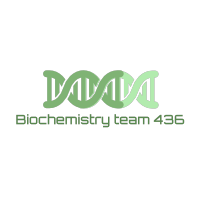 9
VLDL metabolism:
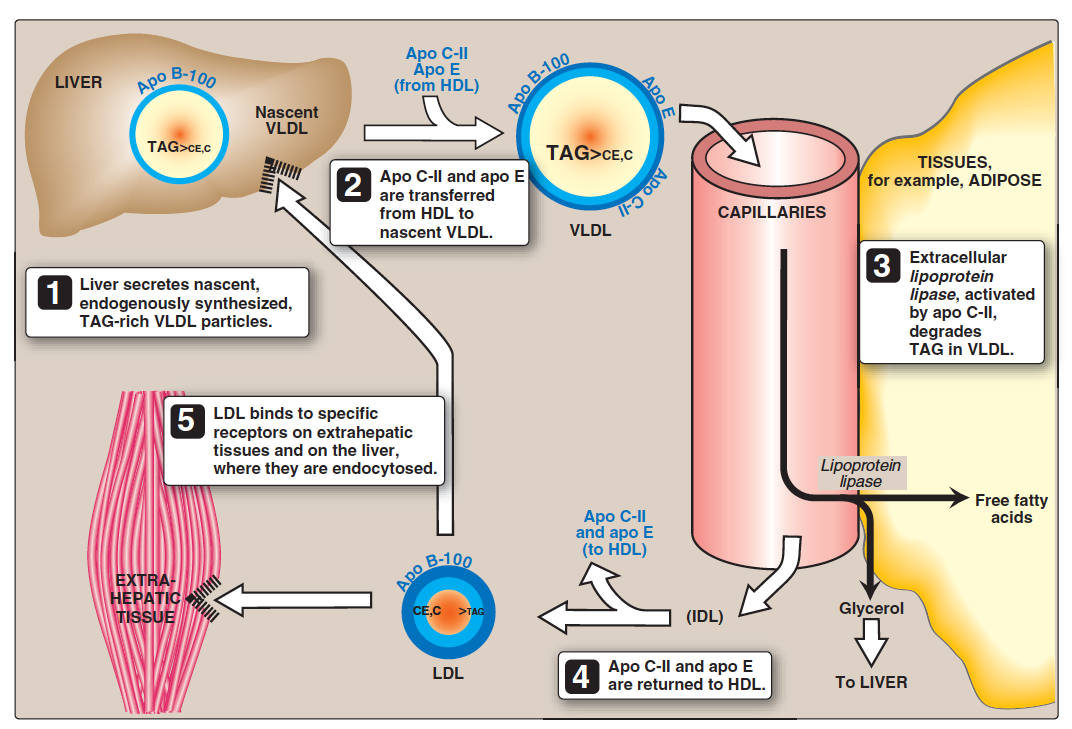 1)Nacsent VLDL molecule is secreted to blood stream by the liver  and after interacting with HDL , HDL give it APO C-ll and APO E turning it into mature VLDL. 

2)VLDL reaches to peripheral tissue . APO C-II acts as a co enzyme for LPL and activates it so it can degrade the TAGs in the VLDL, the remaining particle is now called IDL.

3) IDL can either go straight to the liver where it will be recognized through  APO E  OR it can give up its APO E and APO C-II back to HDL and the remaining product will be LDL
( product of VLDL degradation)
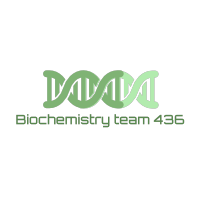 10
VLDL metabolism:
Release from the liver:
They are secreted into the blood by the liver As nascent particles containing:
-TAGs and cholesterol 
-Apo B-100
They must Obtain apo C-II and apo E from circulating HDL particles 
(mature VLDL) .
Apo C-II is required for activation of LPL .
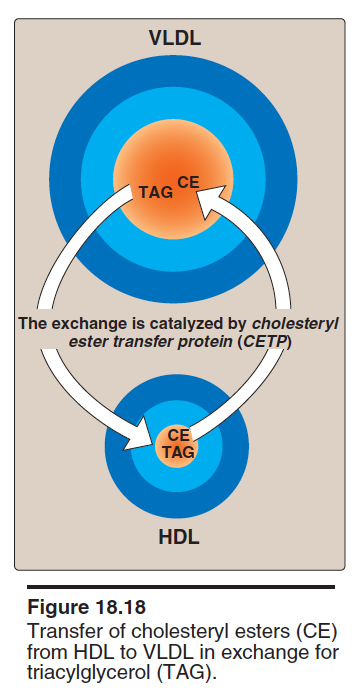 2. Modification in the circulation:
TAGs in VLDL are degraded by lipoprotein lipase (LPL)
VLDL becomes smaller and denser
Surface components (apo C and E) are returned to HDL
VLDL transfers TAGs to HDL in exchange for cholesteryl esters
This exchange is catalyzed by cholesteryl ester transfer protein (CETP)
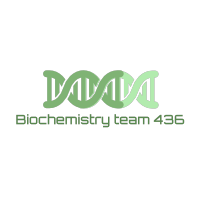 11
VLDL metabolism:
3. Conversion to LDL
After modifications, VLDL is converted to:
LDL
IDL (taken up by liver cells thru apo E)
VLDL remnants
Apo E exists in three isoforms:
Apo E-2 (Poorly binds to receptors)
Apo E-3
Apo E-4
1. Release of VLDL: VLDL are secreted directly into the blood by the liver as nascent VLDL particles containing apo B-100. They must obtain apo C-II and apo E from circulating HDL . As with chylomicrons, apo C-II is required for activation of lipoprotein lipase. 

2. Modification of circulating VLDL: As VLDL pass through the circulation, triacylglycerol is degraded by lipoprotein lipase, causing the VLDL to decrease in size and become denser. Surface components, including the C and E apoproteins, are returned to HDL, but the particles retain apo B-100. Finally, some triacylglycerols are transferred from VLDL to HDL in an exchange reaction that concomitantly transfers some cholesteryl esters from HDL to VLDL. This exchange is accomplished by cholesteryl ester transfer protein . 

3. Production of LDL from VLDL in the plasma: With these modifications, the VLDL is converted in the plasma to LDL. Intermediate- sized particles, the intermediate-density lipoproteins (IDL) or VLDL remnants, are observed during this transition. IDLs can also be taken up by cells through receptor-mediated endocytosis that uses apo E as the ligand.
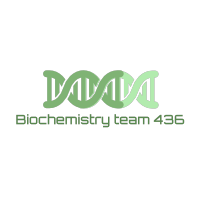 12
Lipoprotein lipase (LPL):
Extracellular enzyme that degrades lipids
Anchored by heparin sulfate to the capillary walls of most tissues
Manly present in adipose tissue, cardiac and skeletal muscle
Requires ApoC-II for activation
Degrades TAGs into free fatty acids and glycerol
Insulin stimulates LPL synthesis
Deficiency of LPL or apo C-II causes:
Type 1 hyperlipoproteinemia (familial LPL deficiency)
Explained in slide 15
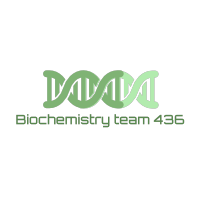 13
VLDL diseases:
Hypolipoproteinemia:
A-beta-lipoproteinemia is due to inability to load apo B with lipids
Few VLDLs and chylomicrons are formed
TAGs accumulate in liver and intestine
Steatohepatitis (Fatty liver disease):
Imbalance between:
TAG synthesis in the liver and 
Secretion from the liver
Leads to accumulation of TAGs in the liver (fatty liver)
MTTP microsomal triglyceride transfer protein
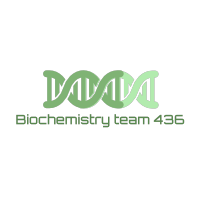 14
VLDL diseases:
Type I hyperlipoproteinemia
A rare, autosomal recessive disease
Due to familial deficiency of LPL or its coenzyme (Apo C-II)
Causes excessive accumulation of chylomicrons in plasma (≥1000 mg/dl) (hyperchylomicronemia)
High fasting plasma TAGs are observed in these patients .
Type III hyperlipoproteinemia
Also called familial dysbetalipoproteinemia, or broad beta disease
Individuals homozygous for apo E-2 are deficient in clearing:
Chylomicron remnants and
IDL from the circulation
Leads to hypercholesterolemia and premature atherosclerosis
Chylomicron remnants and IDL from the circulation will stay in the blood due to deficiency in apo E-2.
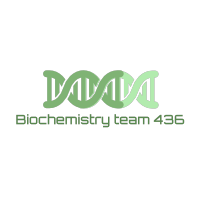 15
Take Home Messages:
Lipoproteins are important for transportation of lipids to and from liver and peripheral tissues .

Different types of lipoproteins perform different functions in the body .

Imbalance in the metabolism of lipoproteins leads to accumulation of lipids in the tissues and circulation increasing the risk for atherosclerosis and coronary heart disease
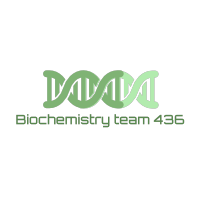 16
Quiz
SAQ
https://www.onlineexambuilder.com/lipoprotein-metabolism-saq/exam-145439
Good Luck
MCQ’s
https://www.onlineexambuilder.com/lipoprotein-metabolism/exam-145436
17
TEAM
MEMBERS
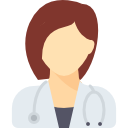 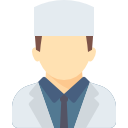 ريما العتيبي
أمل القرني
شذى الغيهب
زينة الكاف
ربا برناوي
ريما الشايع
TEAM LEADERS:
رانيا العيسى
محمد المطلق
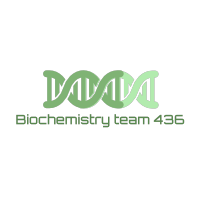 18
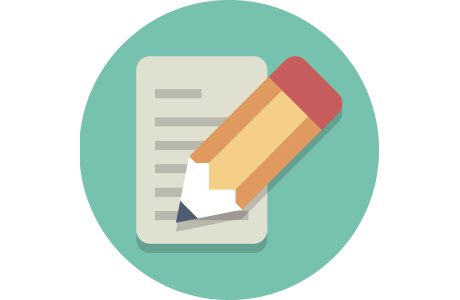 Review the notes
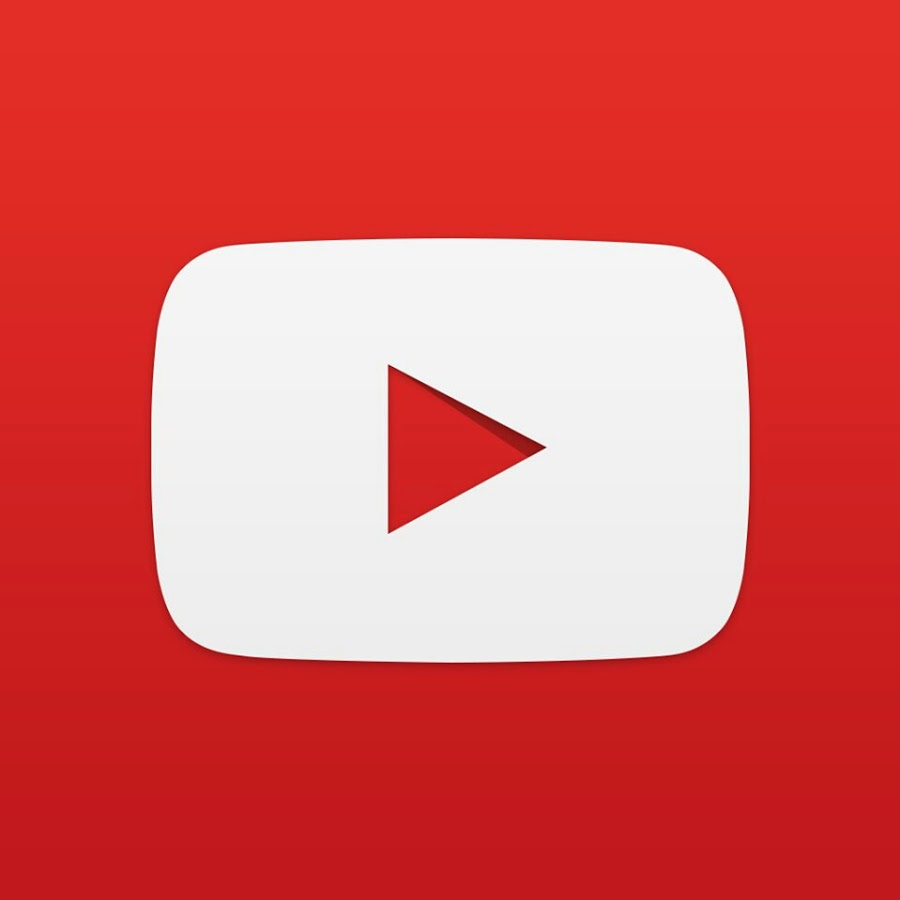 THANK YOU 
PLEASE CONTACT US IF YOU HAVE ANY ISSUE
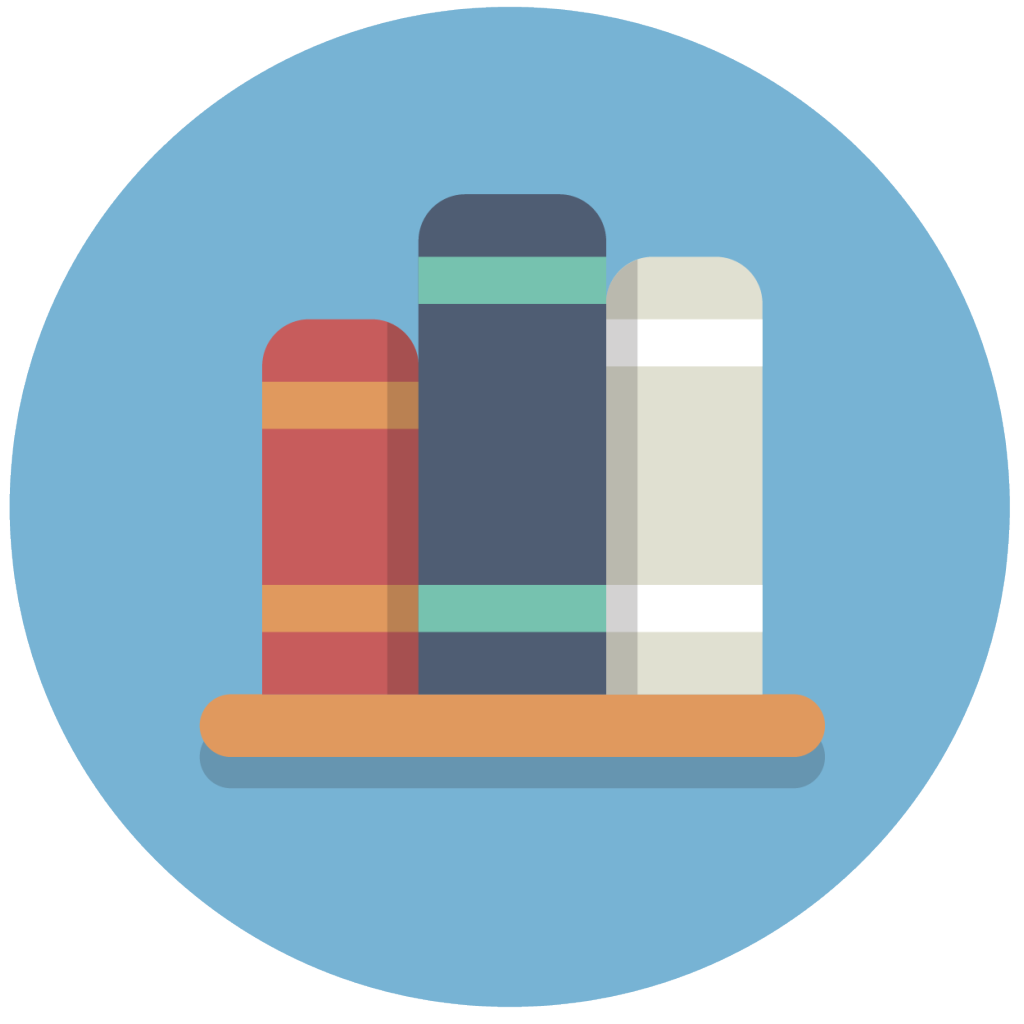 Lippincott's Illustrated Reviews: Biochemistry, 6th E
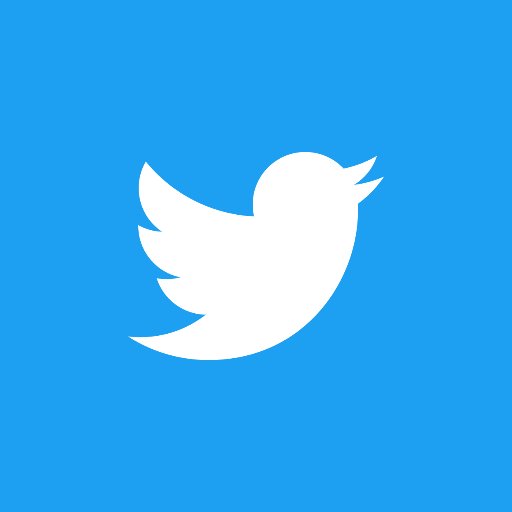 @436Biochemteam
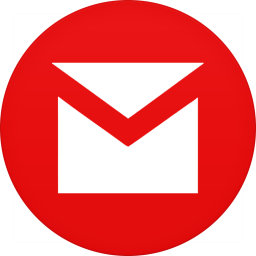 Biochemistryteam436@gmail.com
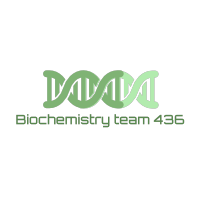 19